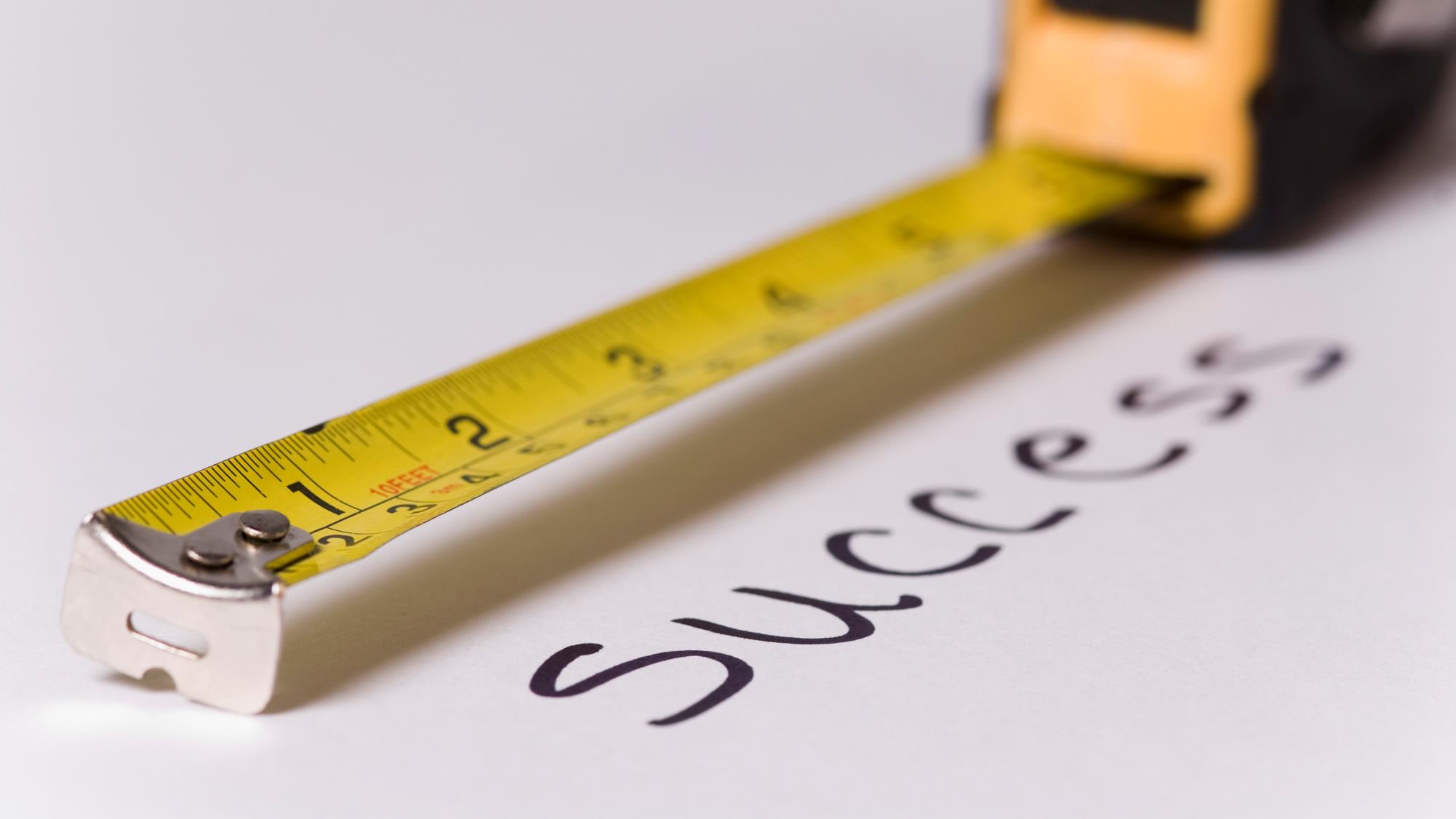 System Metrics to Assess KM Outcomes with Office 365
Updated: 5/22/2017
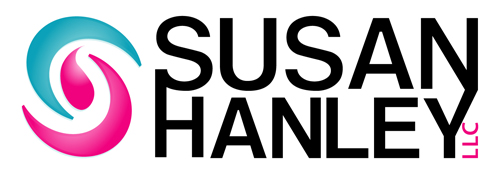 How to use this guide
To truly assess whether your KM initiatives are successful, you need a combination of qualitative and quantitative measures – and not all of the measures (e.g. business metrics) can be captured from Office 365.
But, with a combination of information you can get “out of the box” from Office 365 and some third-party tools, you can identify some valuable insights into your KM initiatives and their impact in the organization.
The tables that follow are organized along three dimensions:
Content
Conversations
People
The information in this document was collected in September 2016 based on interviews with the product vendors listed. The list of third-party tools is not intended to be exhaustive. 
Microsoft has released a preview of a powerful set of metrics tools for Office 365 as part of the Power BI Content Pack for Office 365 (public preview beginning April 2017). For more information see: https://blogs.office.com/2017/05/22/announcing-the-public-preview-of-the-office-365-adoption-content-pack-in-powerbi/
Be sure to take a look at session BRK2008 – Understand Your Users – what’s new in Office 365 usage reporting? from Microsoft Ignite 2016 where you can learn more about the new PowerBI Content Pack for Office 365 referenced in this document.
If you are reading this after September 2016, please remember that capabilities change all the time so what is not available today might be available in the future!
Feedback or comments are definitely welcome! Reach me at sue@susanhanley.com.
Overview of the tables
Measure: The first column is an attempt to give the metric a name.
Insight: The second column describes what you can learn from this metric and why it is important.
For a Site/Group and For the Organization: These columns describe whether and how you can find this information “in the box” – as part of either the Site or Group Admin’s view of content or the Office 365 Administrator for your organization as a whole.
Third-Party Tool: This column lists some third party tools that work with Office 365 that can help enhance what is available out of the box.
Metrics summary chart - Content
[Speaker Notes: Note that the data currently available in Office 365 usage reporting is for the previous month. From Microsoft: Due to scale considerations of a Power BI’s Service Content Pack, we have reversed our decision to provide user state and user activity data for the past six months. We are now only going to provide user level information for the last complete month. Tenant level data about usage will be summarized at a monthly level and presented for rolling 12 months ending at the last complete month. e.g. if today is 2/16/2017, then this user state table contains data about all users that had a valid Office 365 product license assigned to them in January 2017. The earliest date we have activity data being returned by this API is post Jan 2016, and may vary for each product. Over time all products will have data reflected in this dashboard for rolling last 12 months period.]
Metrics summary chart – Content
Metrics summary chart - Conversations
Metrics summary chart – Conversations
Metrics summary chart – Conversations, cont.
Metrics summary chart - People
Metrics summary chart – People, cont.
Screenshots from the new Power BI Content Pack for Office 365
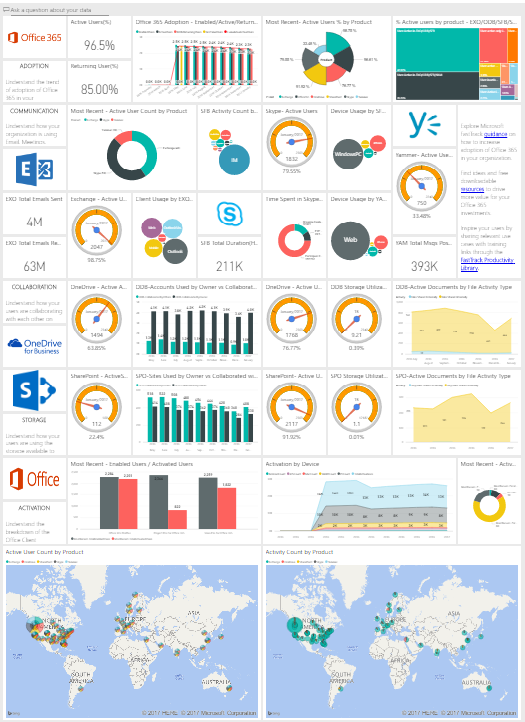 Note that the Power BI Content Pack for Office 365 must be “turned on” by your Admin before the data is available. It is not enabled by default.
The first load will take between 20-25 minutes. The default refresh on the data is once per day.
Screenshots from the new Power BI Content Pack for Office 365 (shared at Ignite 2016)
Look at users who are posting a lot to Yammer, sharing a lot on SharePoint, etc.
Filter by Department and Region
This report can help identify key influencers – people who should be targeted to lead Brown Bags, mentor others, manage communities, etc.
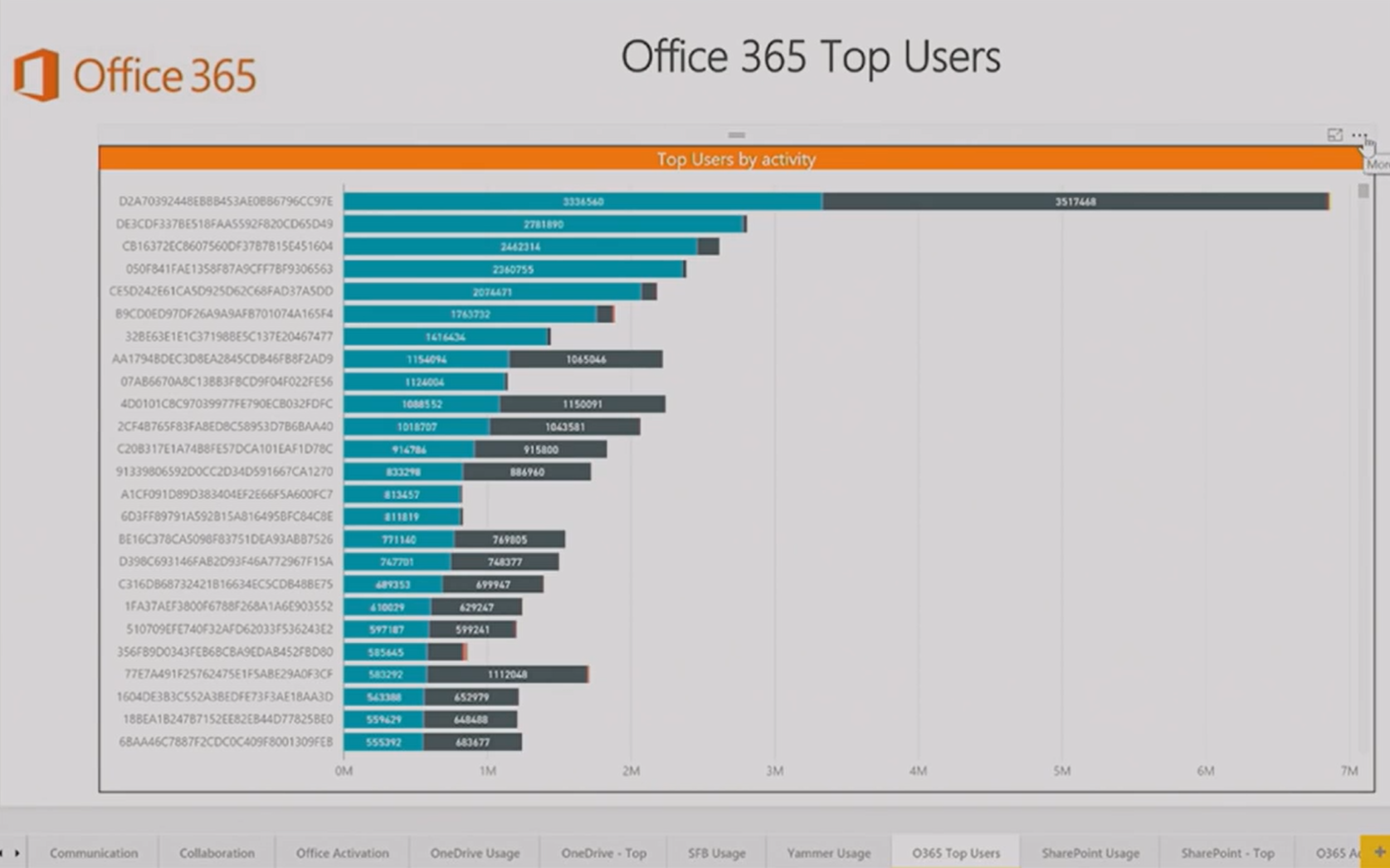 Understanding the Office 365 Adoption dashboard
Adoption report—Understand the trend of adoption of the various services within Office 365 for your organization. Look at the total numbers of users enabled to use a product through license assignment, the number of users active in a product tracked through an intentional use of the product, number of users returning month over month, number of first time users and the trend for the users that have been active in the service at least once. You can also understand what combination of Office 365 services are more popular amongst your users.
Communication report—Understand how users use Office 365 to communicate. The dashboard includes a communication activities report that provides details about how the usage of different communication methods—such as email or IMs or messages posted in Yammer —has changed over time allowing you to understand how your users are adopting new ways of communication.
Collaboration report—Gives you the ability to see how people in your organization use OneDrive and SharePoint to store documents and collaborate with each other and how this is changing. It enables you to understand how many users are active, and how many sites or OneDrives are actively being used by owners or others to store documents or collaborate. This gives you a good sense on the extent of collaboration going on amongst your users
Storage utilization report—Helps you understand how your users are using the storage available to them in Office 365
Access from anywhere report—Helps you understand what clients and devices your users are using to connect to the various services with Office 365.
Activation report—Helps you understand Office 365 ProPlus, Project and Visio activations. Understand the total number of activations across all users, number of users that have activated the products, number of devices they have activated them on and the type of device.
You can see which are the top departments and regions (user location) that are using the various services in Office 365.